ALGORİTMA
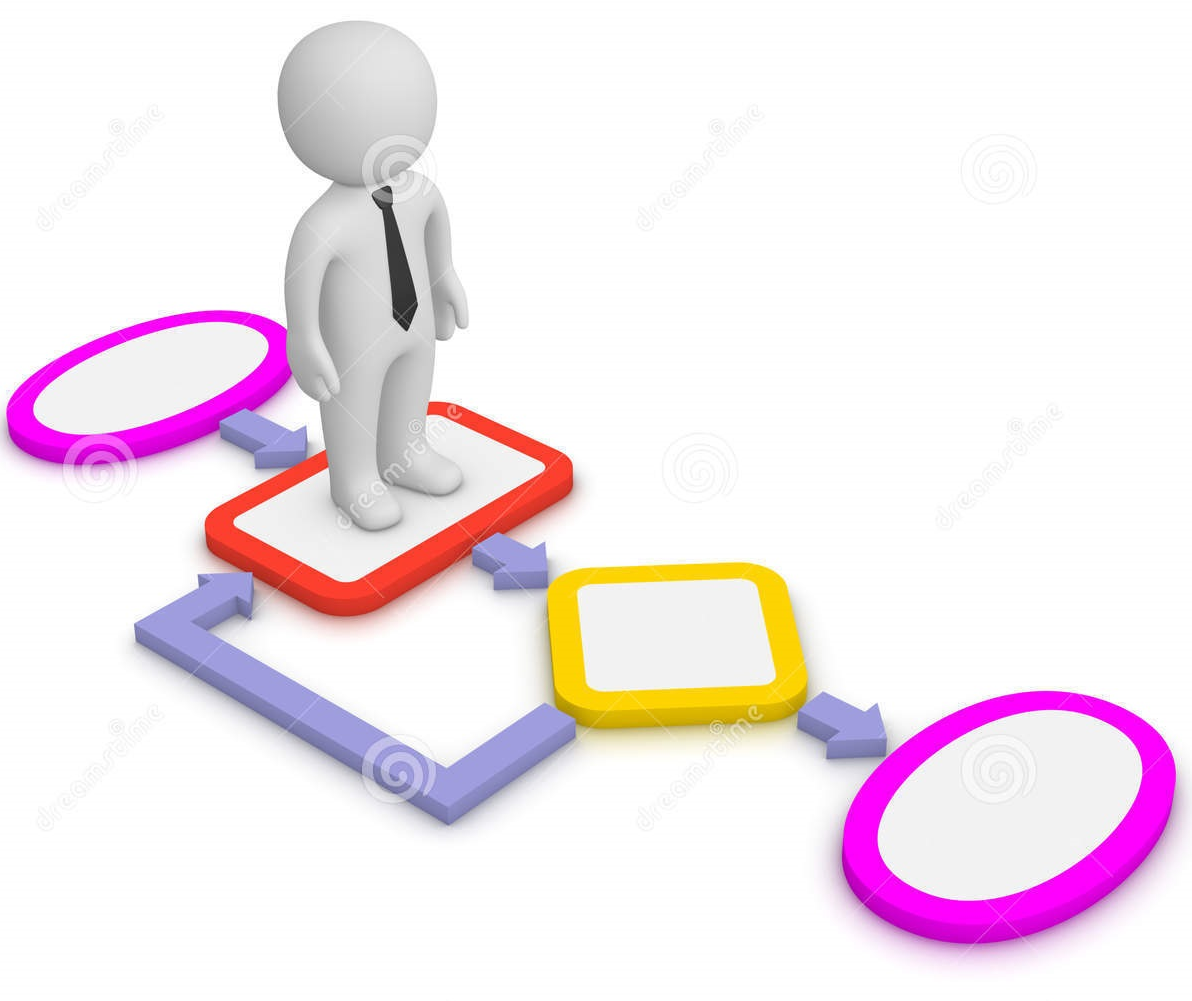 Algoritma Nedir?
Bilgisayarı programlarken, algoritmaları kullanırız. Algoritma bir problemin adım adım çözülme sürecidir.
    Algoritma bir problemin çözümünde izlenecek yol anlamına gelir.
Bir algoritmanın özellikleri şu şekildedir:
1) Başlangıcı olmalı2) Basit olmalı3) Problemin çözümünü, mümkün olan en az adım ile en kısa sürede gerçekleştirmeli4) Sonu olmalı
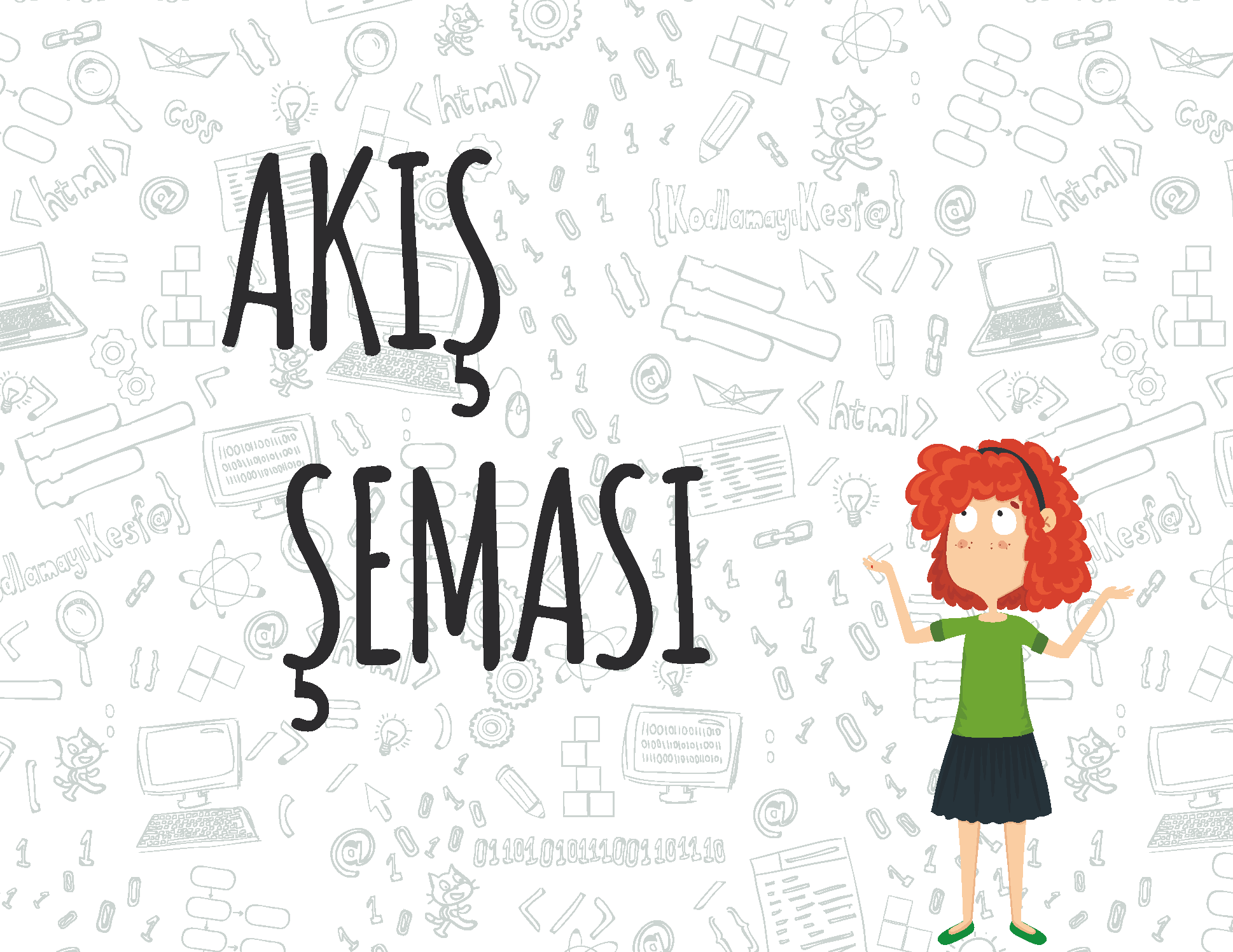 Bilgisayarların da bir dili olduğunu sizlerle daha önce öğrenmiştik. Bu günkü dersimizde bilgisayarlara komutlar girerken kullandığımız akış şeması üzerinde duracağız.
AKIŞ DİYAGRAMI(AKIŞ ŞEMASI)
Akış diyagramı , bir algoritmanın adımlarının mantıksal sırasını, adımların birbiri ile bağlantısını, bir işlemden diğerine nasıl gidileceğini belirten kontrol mekanizmalarını, özel bazı şekil ve sembollerle anlatan bir ifade biçimidir.
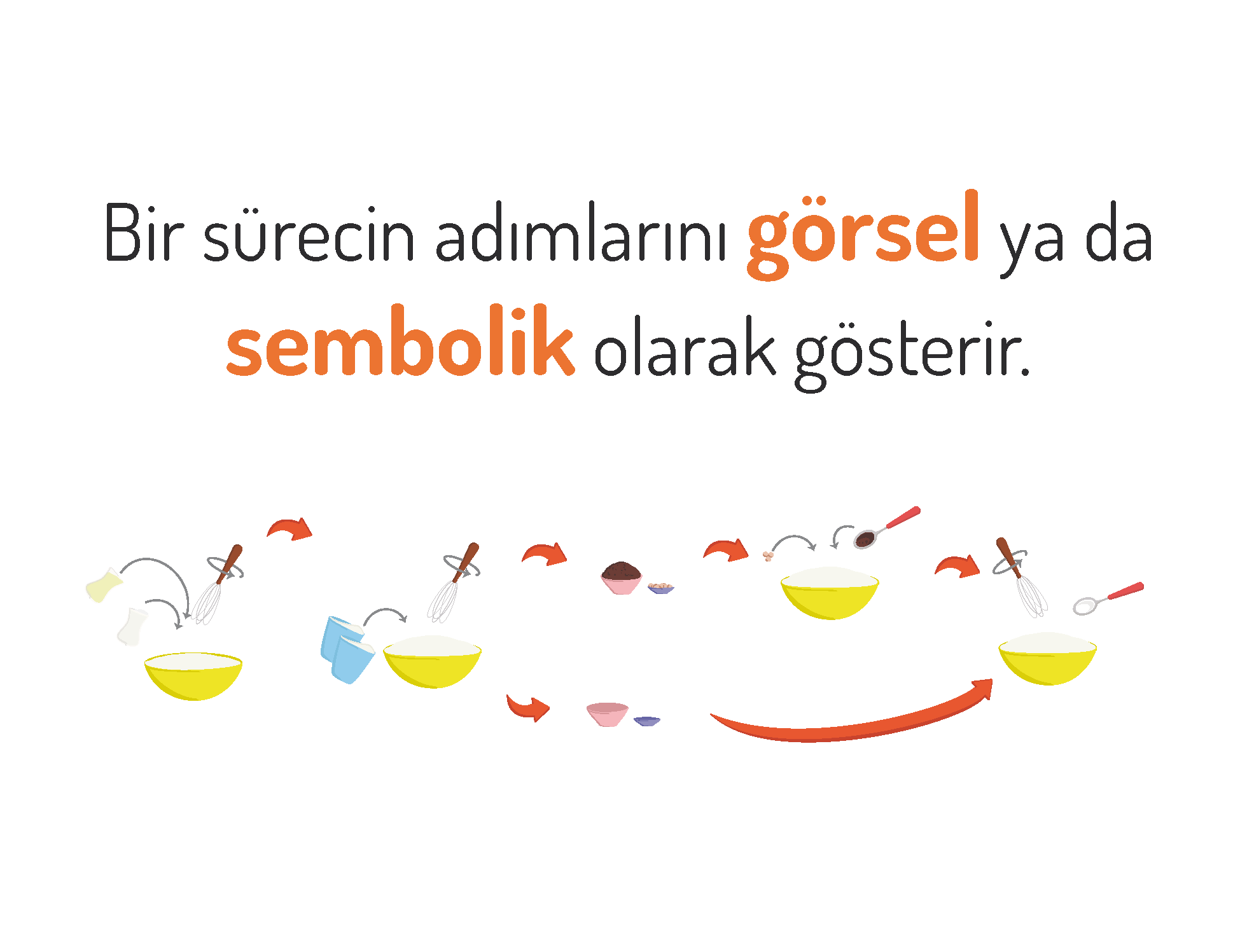 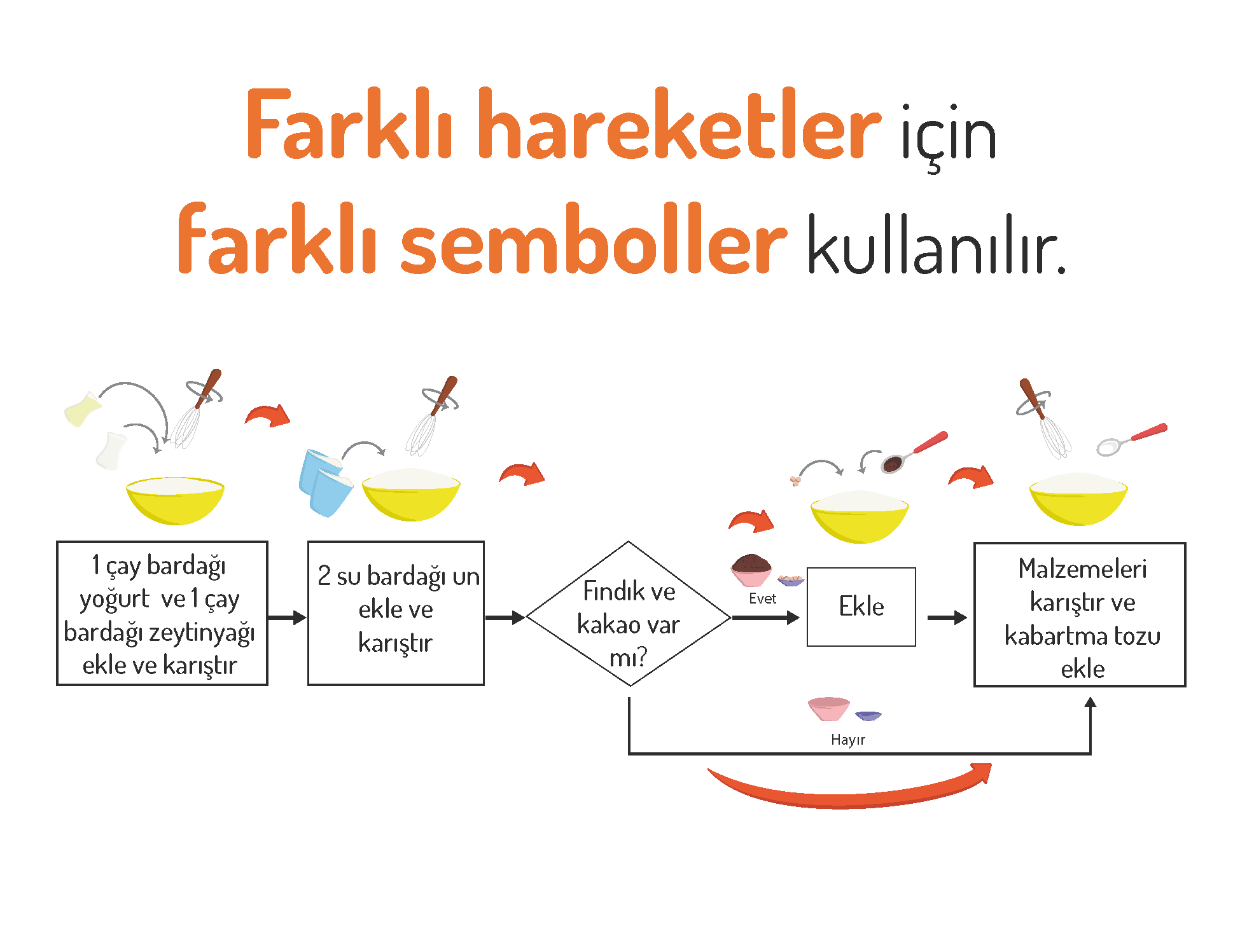 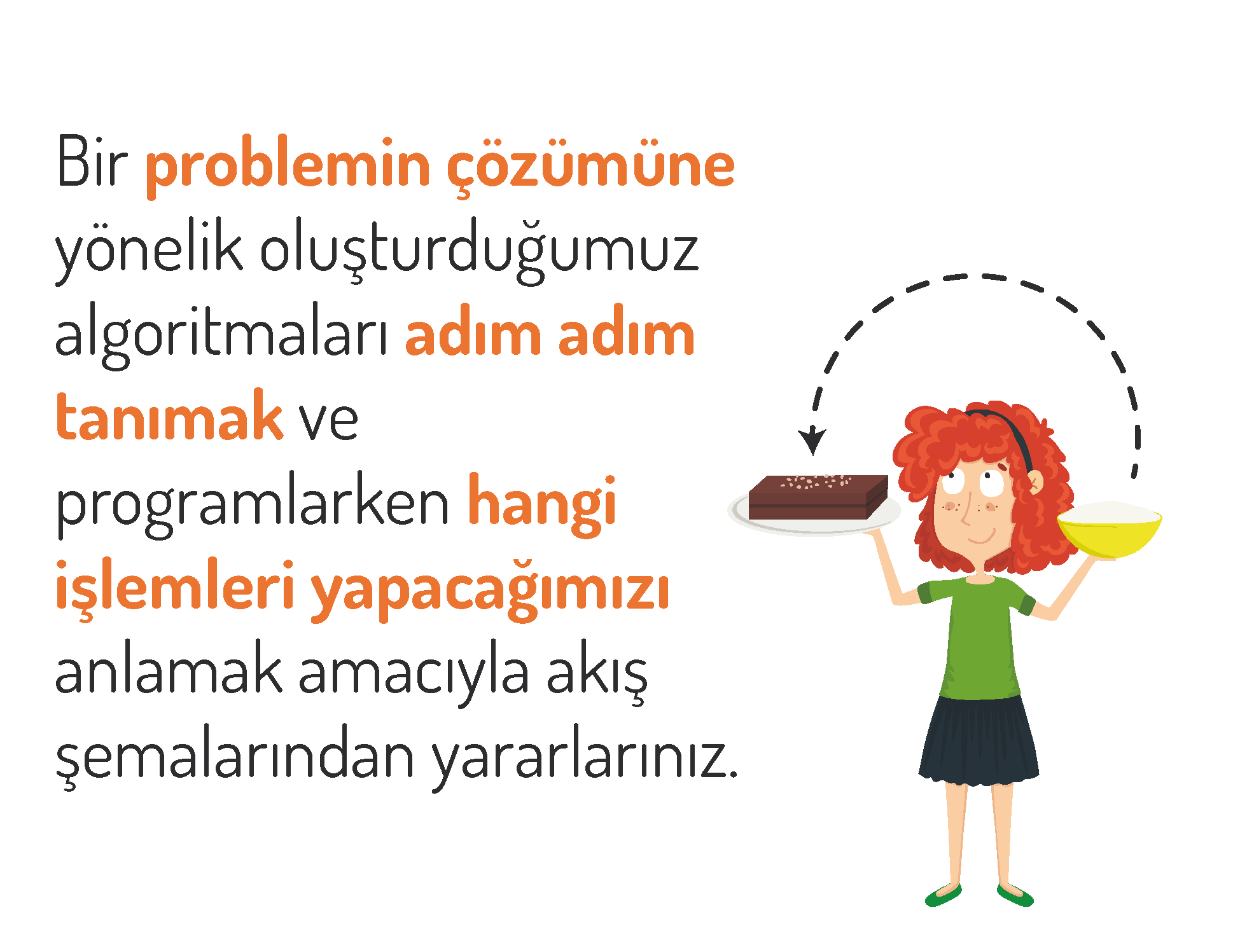 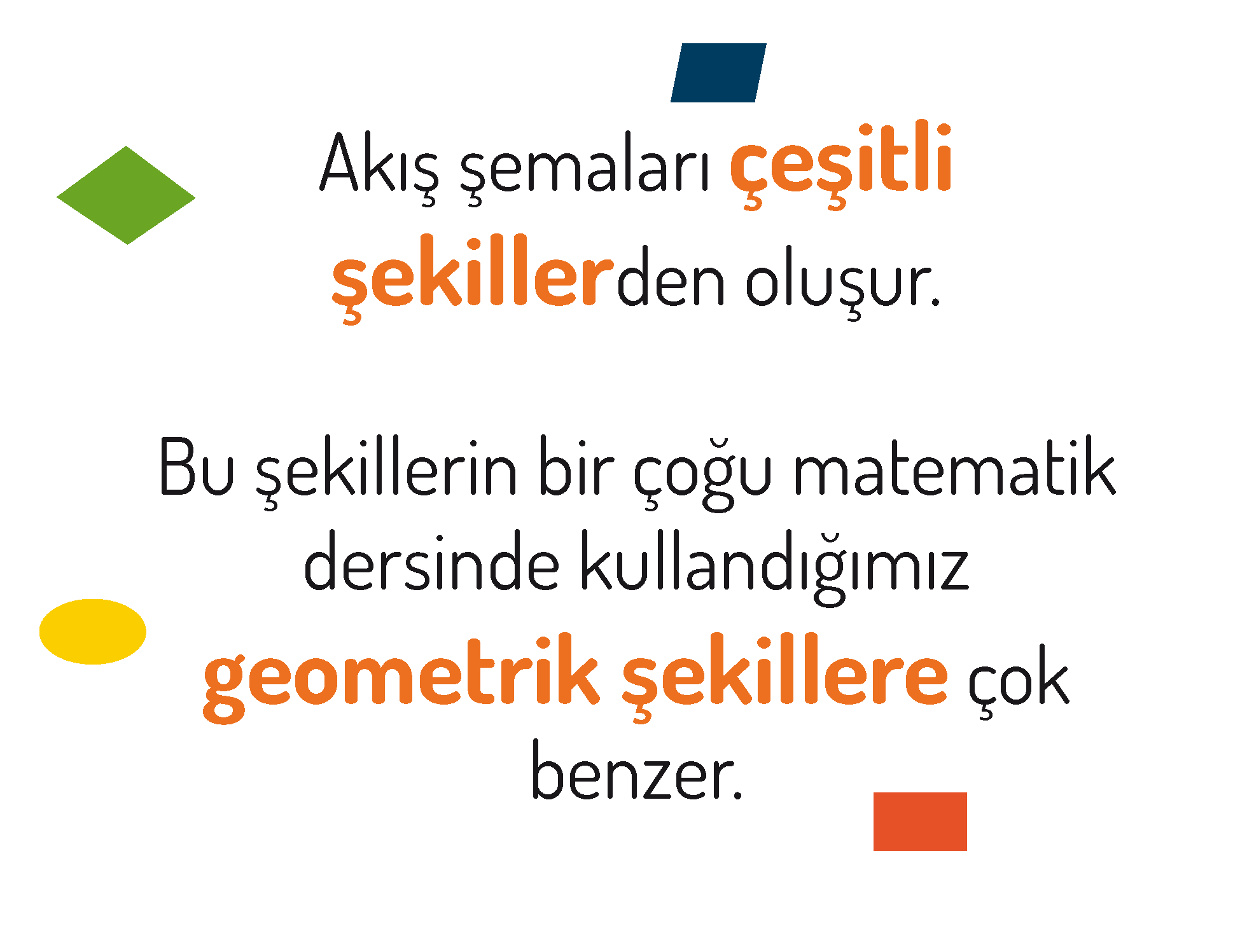 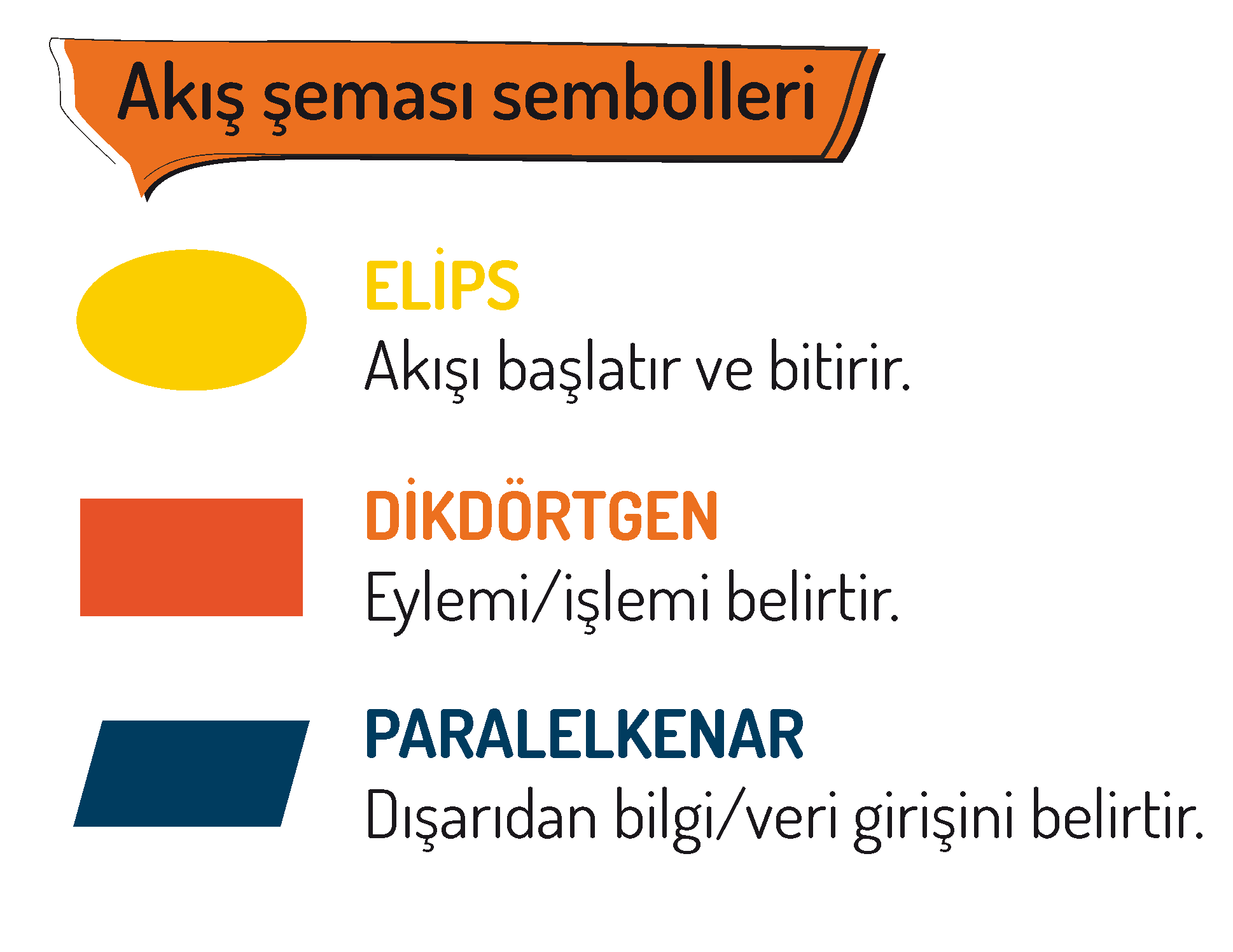 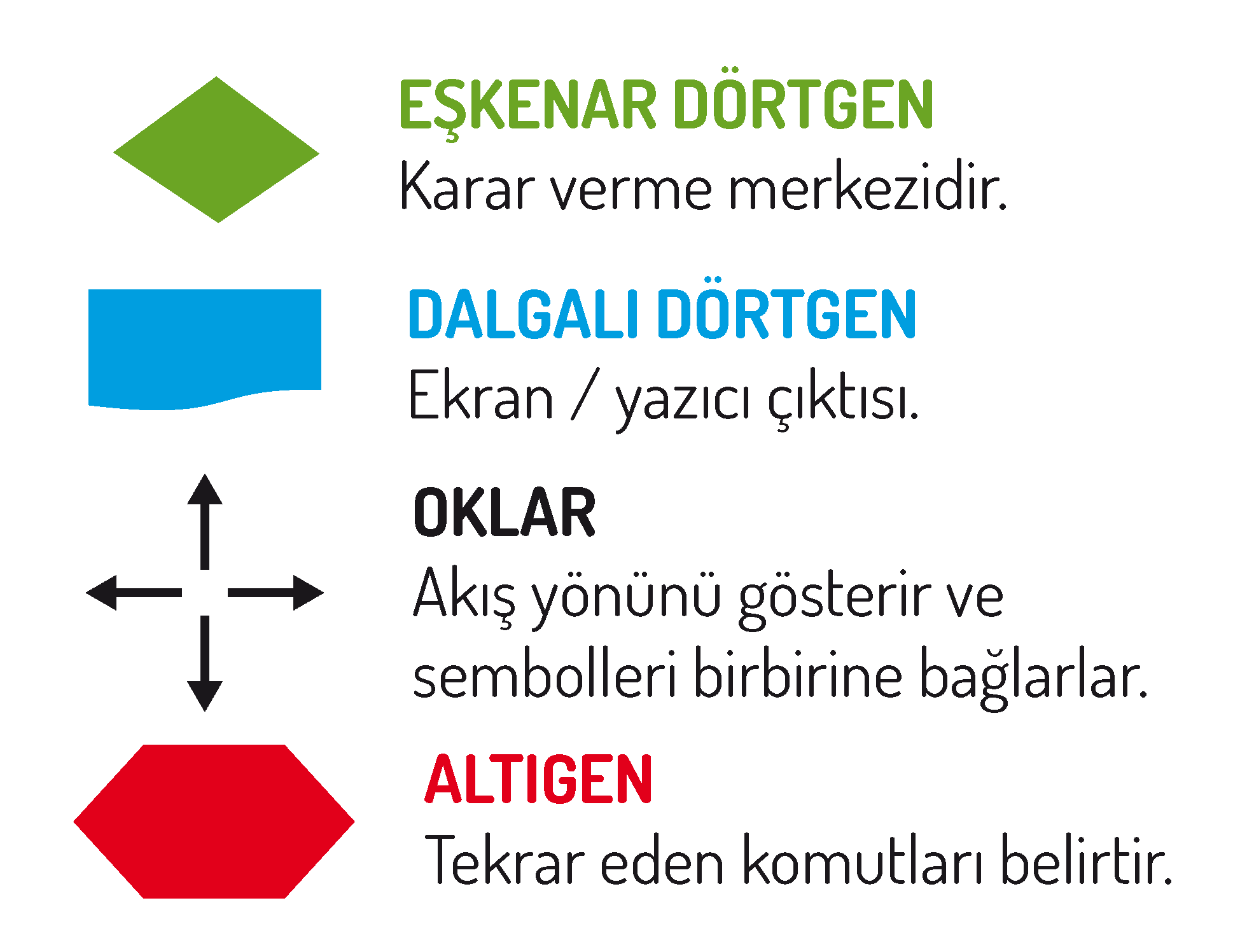 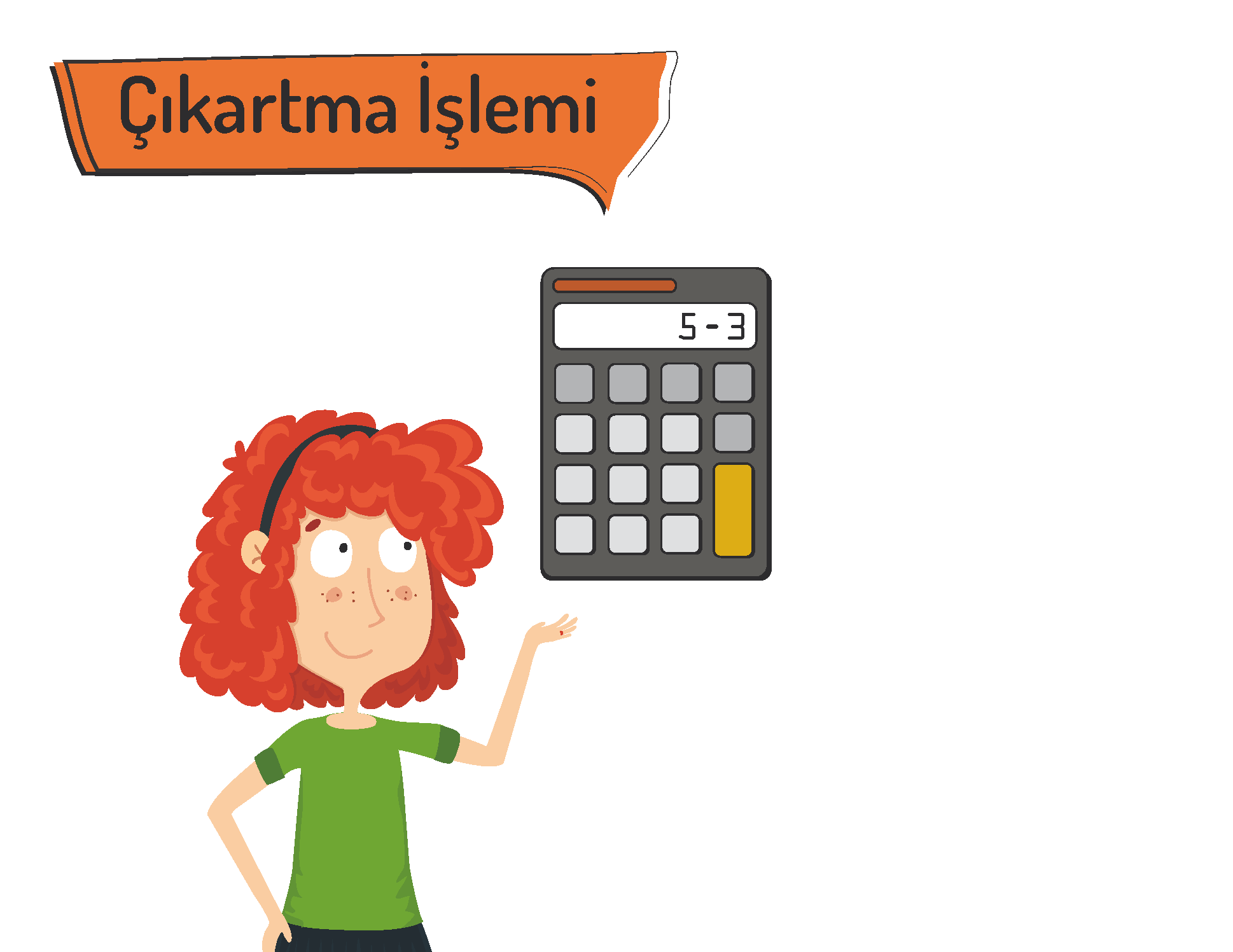 Örneğin bir hesap makinesinin çıkarma işlemini yaparken kullandığı adımları akış şeması ile ifade ettiğimizde şöyle görünür.
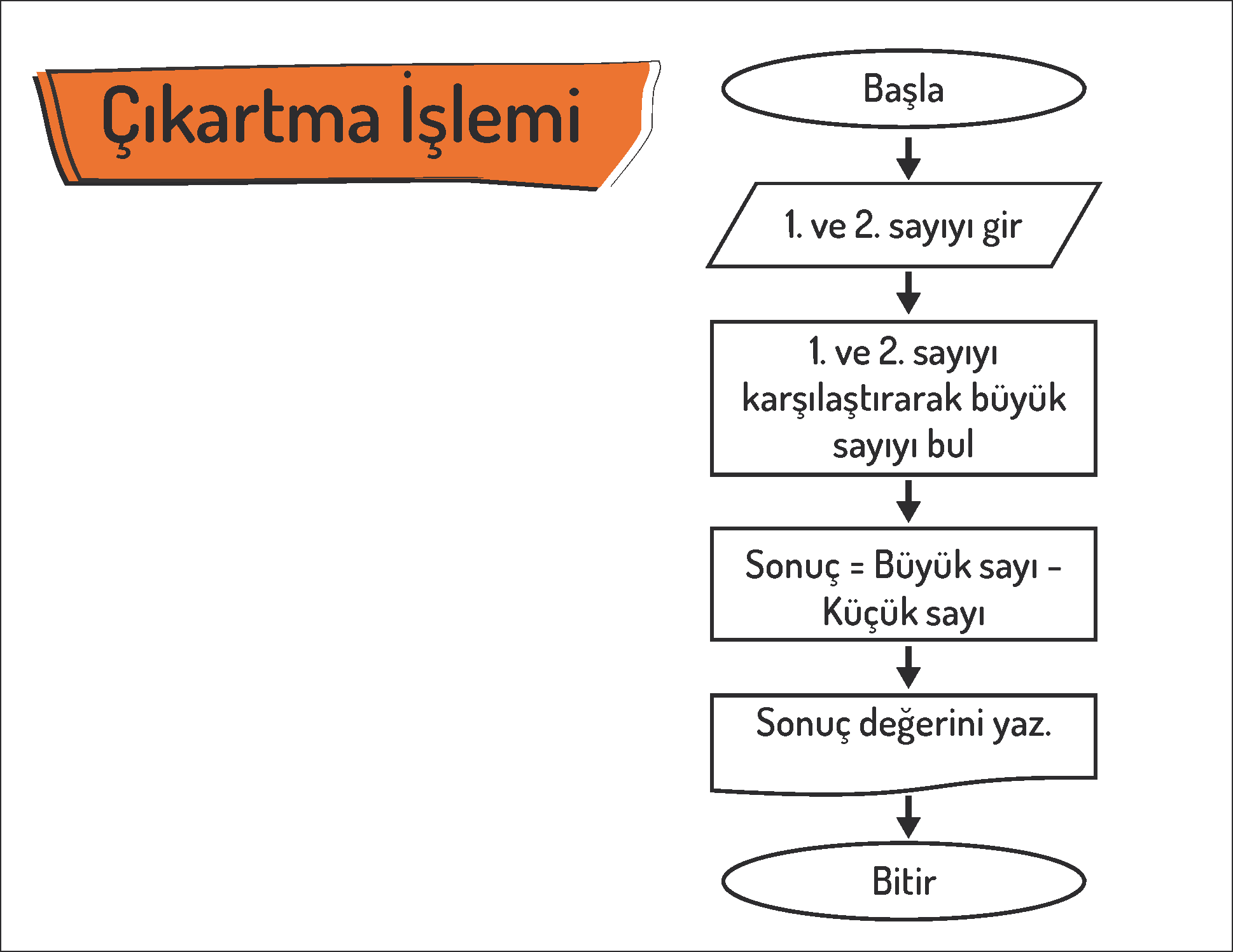 ÖRNEK
Yukarıda bir lamba çalışmadığında uygulanacak algoritma verilmiştir.
Problemimiz lambanın çalışmaması.
İkinci adımda lambanın fişinin takılı olup olmadığını kontrol ediyoruz.
Fişin takılı olup olmamasına göre adım yönümüz değişiyor.
Eğer fiş takılı değilse, fişi takıyoruz lamba çalışıyor ve problemimiz çözülüyor.
Eğer takılı ise bir sonraki adıma geçiyoruz.
Ampul patlak mı?
Eğer patlaksa değiştiriyoruz ve problemimiz çözülüyor.
Eğer patlak değilse yeni bir lamba al adımına geçiyoruz. Yeni bir lamba alıp problemimizi çözüyoruz
Gördüğünüz gibi algoritma bir problemin çözümünün basamaklara ayrılması ve basamak basamak ilerleyerek problemin çözülmesidir.
Çay demleme algoritmasını şu şekilde yazabiliriz.
BAŞLA
Mutfaga git
Çaydanlıga su koy
Çaydanlıgı ocaga koy
Ocagı yak
Su kaynadı mı?
Evet ise demlige cay koy demle  hayır ise adım 5 e git
10 dk bekle
Çayı  doldur
BİTİR
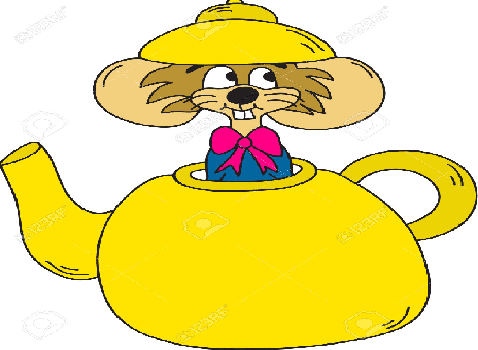 Bilgisayar programları da bir soruna çözüm bulmak veya ihtiyacımız olan işlemleri gerçekleştirmek için yazılır. Bilgisayarda da programlar adım adım yazılır. Programlar yazılırken, algoritmalar kullanılır. Önce çözülecek problemin veya yapılacak işin algoritması yazılır. Daha sonra bu algoritma ışığında program yazılır.
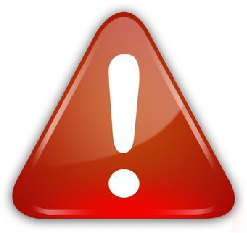 ÖRNEK
Verilen tamsayının sıfır, pozitif ya da negatif olup olmadığını bulan algoritma ve akış diyagramını tasarlayınız.
1.Adım: BAŞLA2.Adım:OKU sayi3.Adım:EĞER Sayı>0 İSE YAZ “Bu sayı Pozitiftir”4.Adım:EĞER Sayı<0 İSE YAZ “Bu sayı Negatiftir”5.Adım:EĞER Sayı=0 İSE YAZ “Bu sayı Sıfırdır”6.Adım:BİTİR
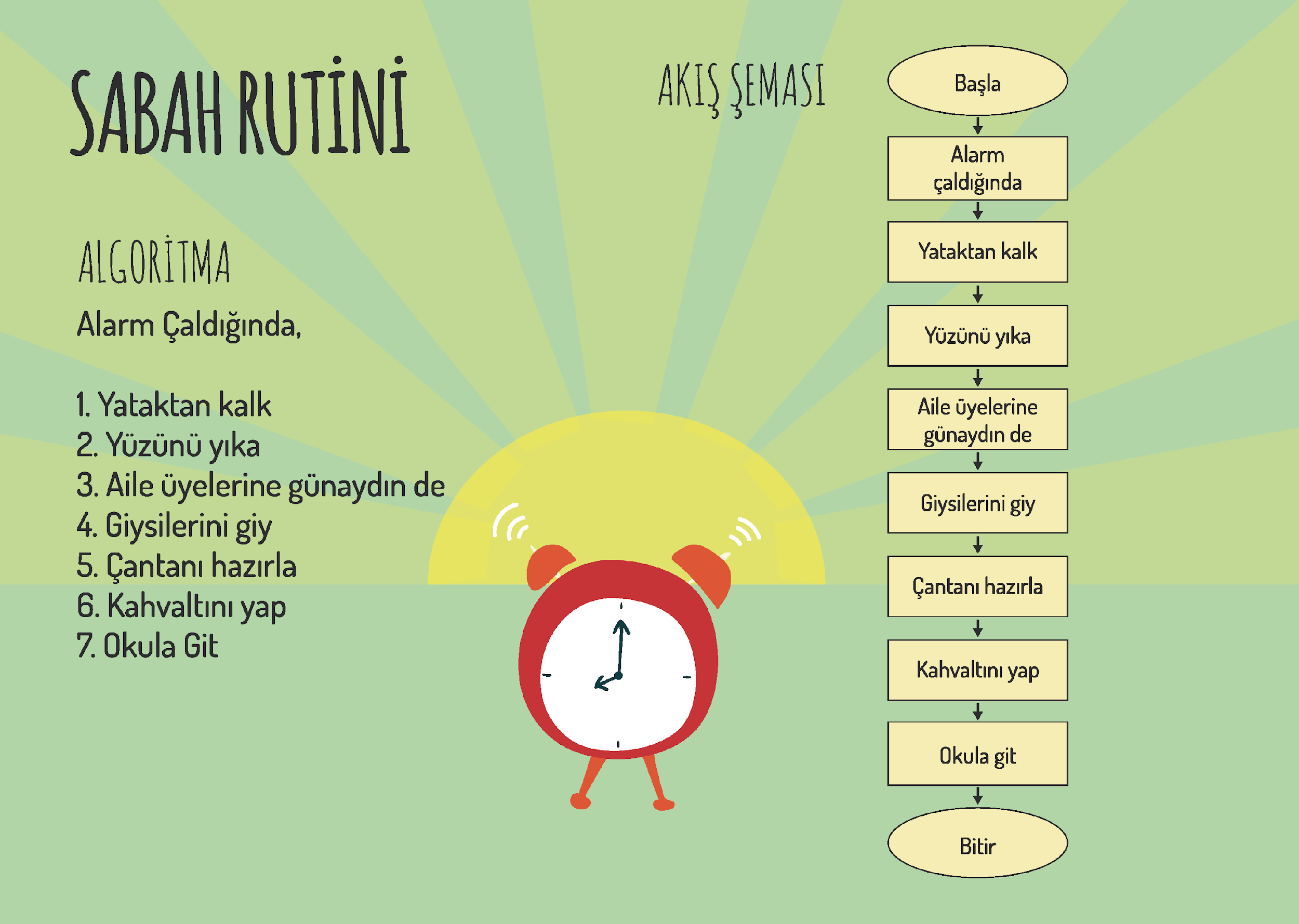 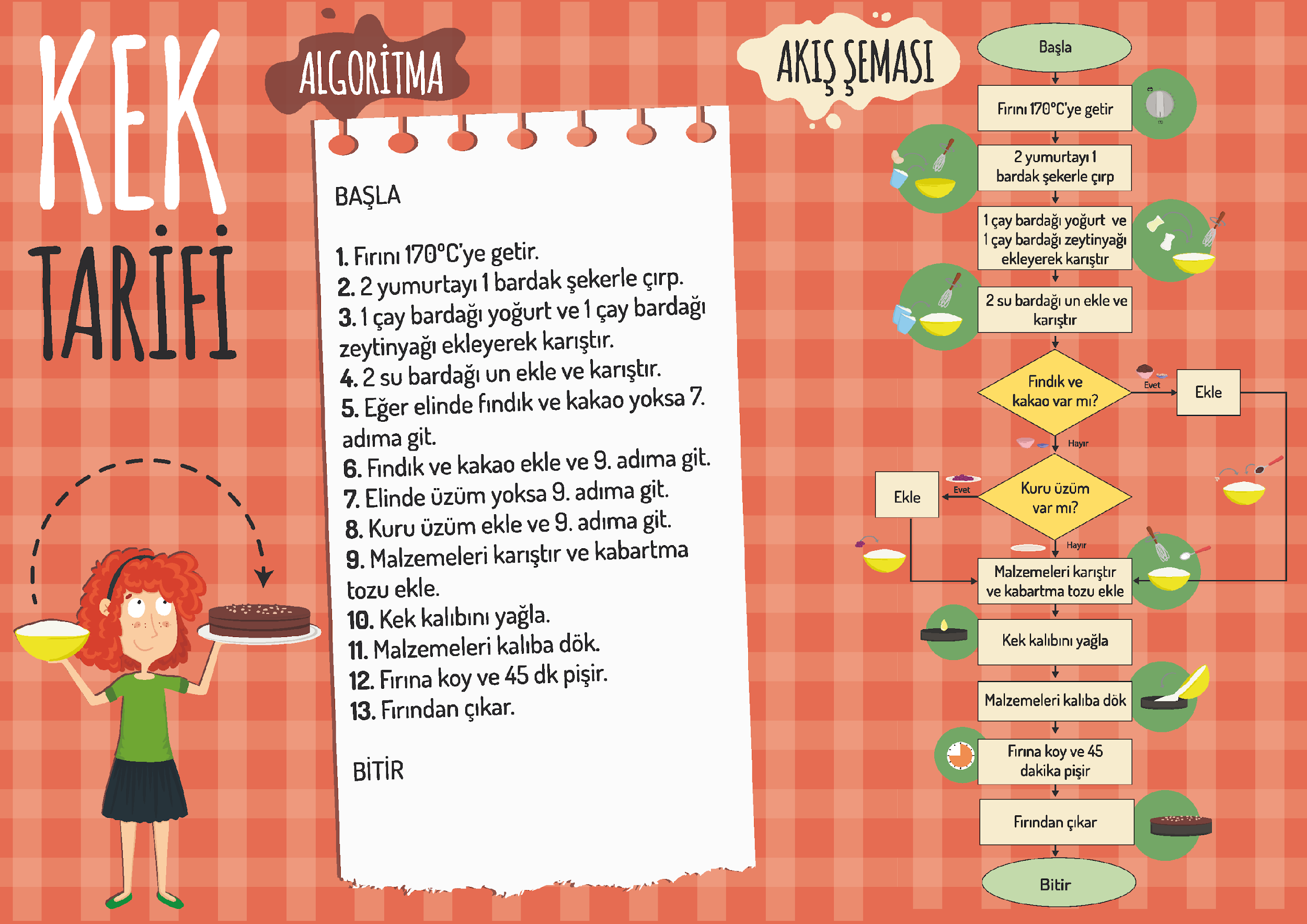 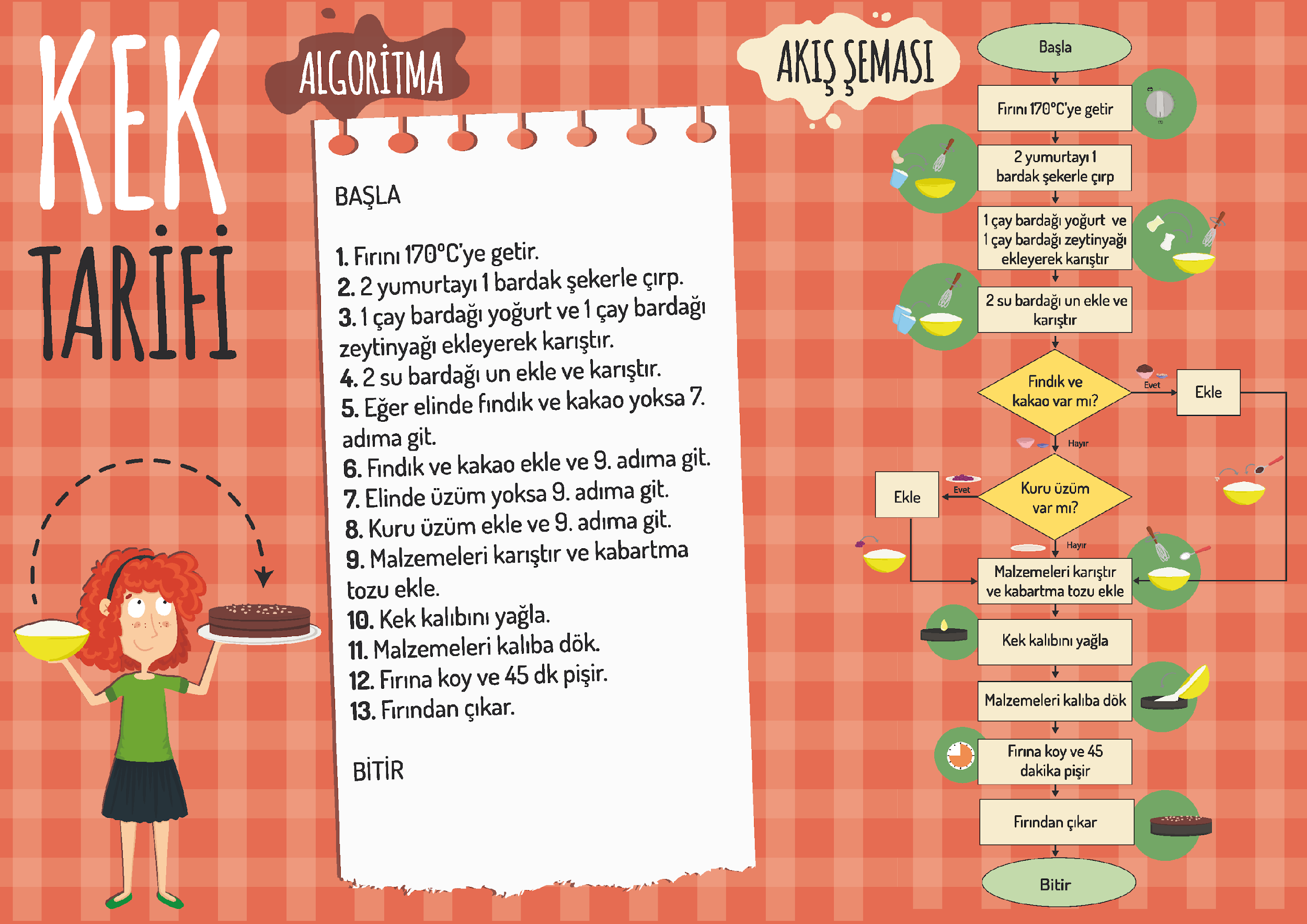